2015-2016Volunteer State Book AwardNominated Titles
Primary Division
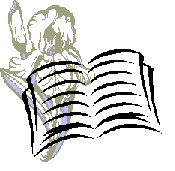 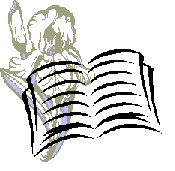 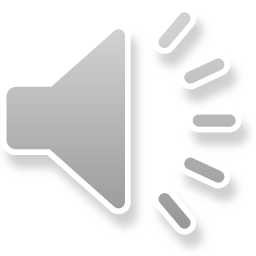 Unspoken: A Story of the Underground Railroadby Henry Cole
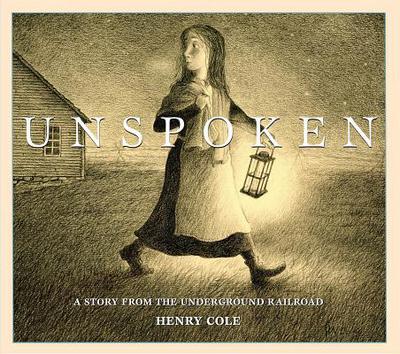 In this wordless picture book, a young girl’s courage is tested when she discovers a runaway slave hiding in the barn. Should she help him? Or turn him in?
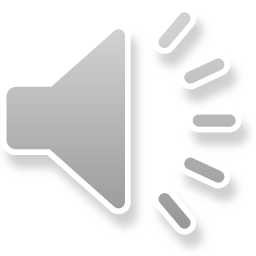 The Book Boat’s Inby Cynthia Cotton; Illustrated by Frane Lessac
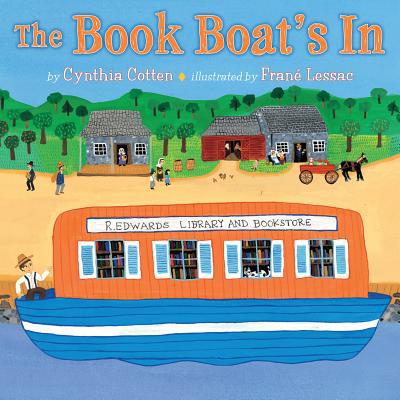 On a book boat on the Erie Canal in the 1800s, Jessie spots a used copy of The Swiss Family Robinson, then works very hard all week to earn the money he needs to buy it.
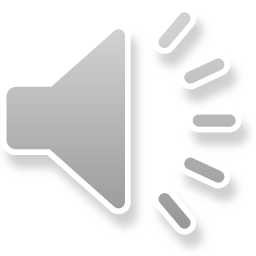 The Day the Crayons Quitby Drew Daywalt
Poor Duncan just wants to color. When he opens his box of crayons, he finds only letters written by his crayones. All of them seem to have issues. How can Duncan solve all of  their problems?
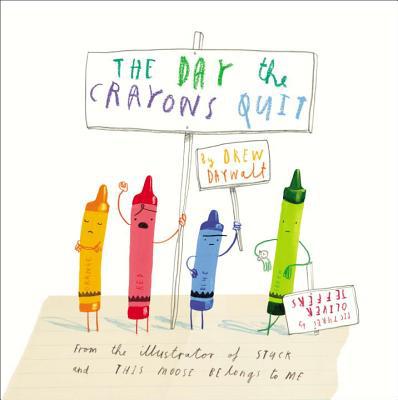 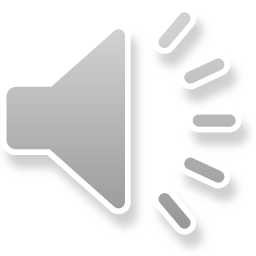 Pete the Cat and His Magic Sunglassesby James and Kimberly Dean
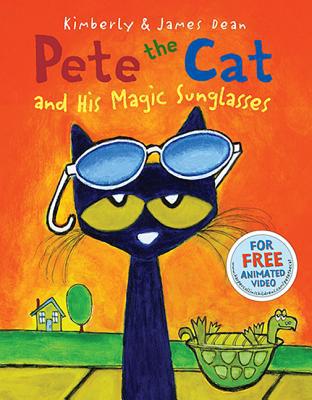 Pete the Cat wakes up feeling grumpy--nothing seems to be going his way. With the help of some magic sunglasses, Pete learns that a good mood has been inside him all along.
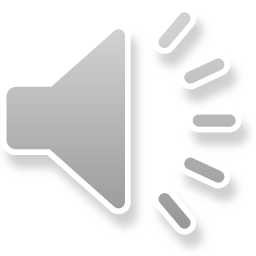 Barnum’s Bones:by Tracey Fern; Illustrated by Boris Kulikov
This biography describes how Barnum Brown discovered some of the famous dinosaur fossils ever found. He even uncovered the first fossil of a T. Rex.
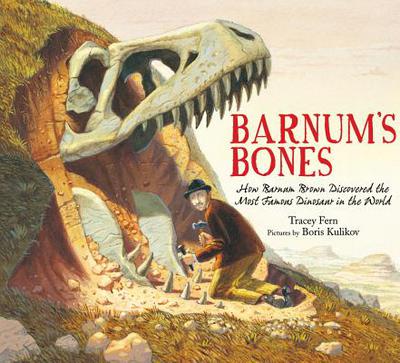 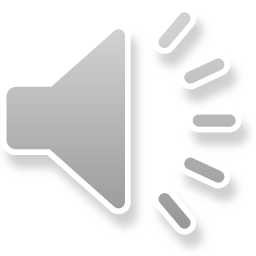 Papa’s Mechanical Fishby Candace Fleming; Illustrated by Boris Kulikov
Based on a true story, an inventor builds a fish-like submarine for his family during the 1850s.
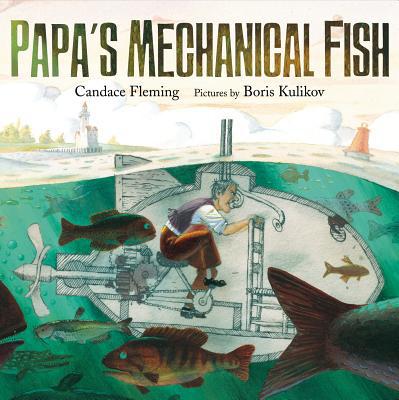 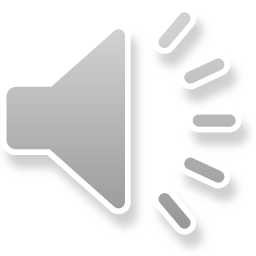 Step Gently Outby Helen Frost; Photos by Rick Lieder
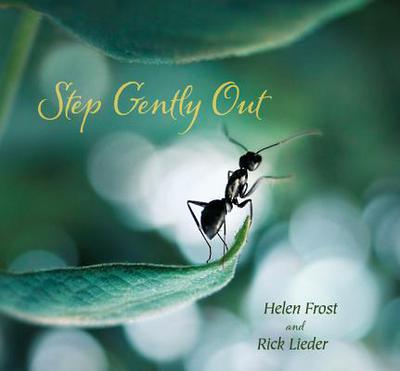 Poetry and photographs combine to give readers a glimpse into the world of insects.
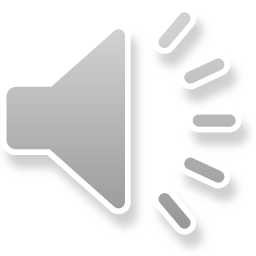 Looking at Lincolnby Maria Kalman
From his boyhood in a log cabin to his famous presidency and untimely death, Abraham Lincoln's remarkable life is revealed in a fresh and exciting way.
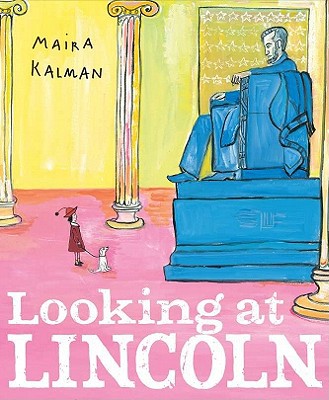 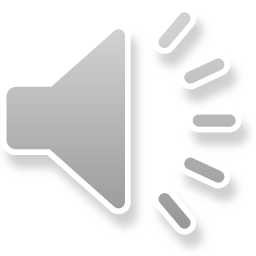 How Martha Saved Her Parents from Green Beansby David LaRochelle; Illustrations by Mark Fearing
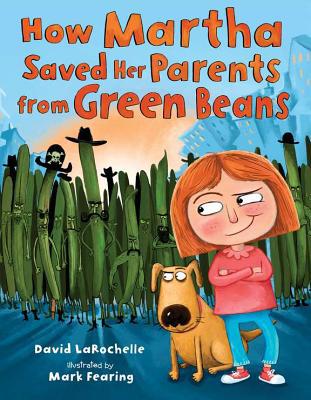 Martha hates green beans. When a band of mean green beans invade her town and kidnap her parents, she has to take action.
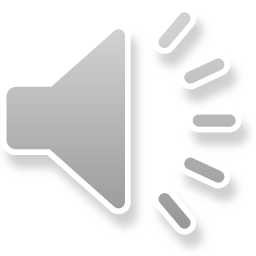 The Invisible Boyby Trudy Ludwig; Illustrations by Patrice Barton
All of Brian’s classmates ignore him. It is as if he is invisible. When a new student arrives in class, Brian reaches out to him.
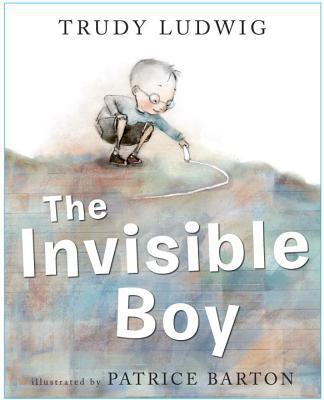 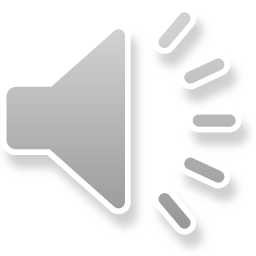 Tap the Magic Treeby Christie Matheson
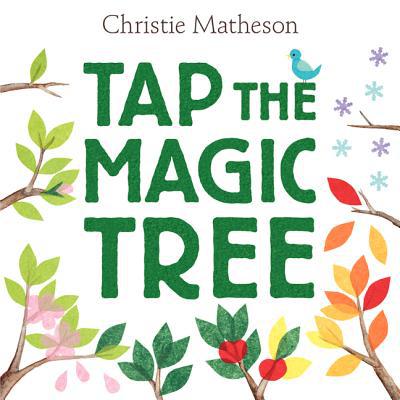 This book encourages readers to interact with the story of a tree in different seasons.
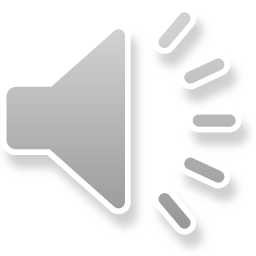 Sophie's Squashby Pat Zietlow Miller and Anne Wilsdorf
On a trip to the farmers' market with her parents, Sophie chooses a squash. Instead of letting her mom cook it, she names it Bernice. From then on, Sophie brings Bernice everywhere, despite her parents' gentle warnings that Bernice will begin to rot.
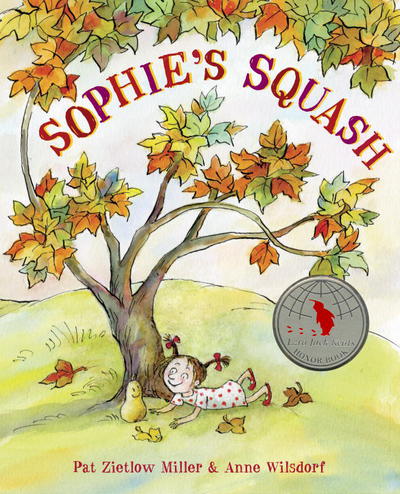 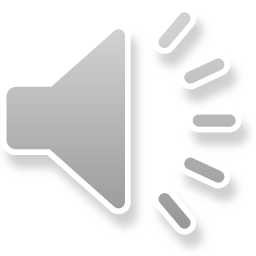 Lucky Ducklingsby Eva Moore; Illustrations by Nancy Carpenter
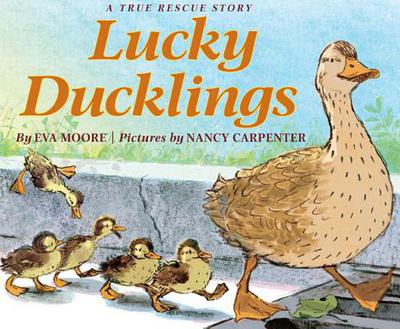 As they wander through town and follow their mother, little ducklings fall between the slats of storm drains and have to rescued by firemen. Based on a true story.
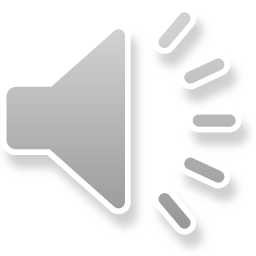 If It's Snowy and You Know It, Clap Your Pawsby Kim Norman; Illustrations by Liza Woodruff
This humorous variation on the classic song "If You're Happy and You Know It" introduces a group of adorable animals playing joyfully in the snow. They tumble on the tundra, catch snowflakes on their tongues, sculpt snowanimals, and make a frosty fort.
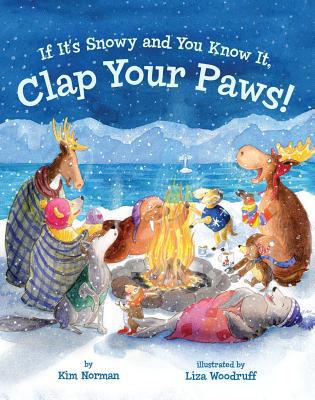 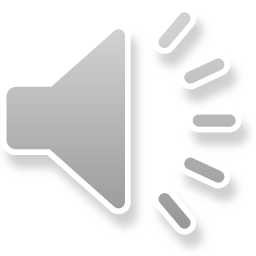 Clara and Davieby Patricia Polacco
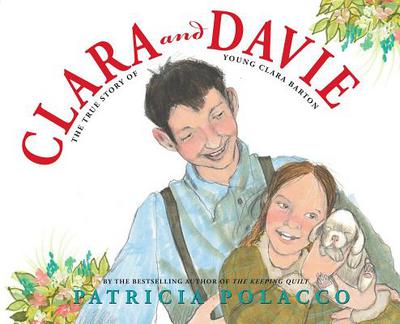 This short biography offers a glimpse into Clara Barton’s childhood. Plagued by a speech impediment, Clara sought refuge outdoors where she cared for animals and relied on her nurturing older brother Davie.
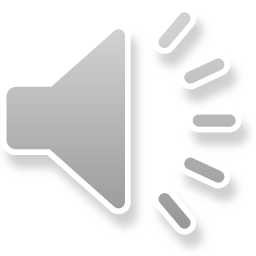 Sky Colorby Peter Reynolds
Marisol loves to paint. When her teacher asks her to help make a mural for the school library, she can't wait to begin. How can Marisol make a sky without blue paint?
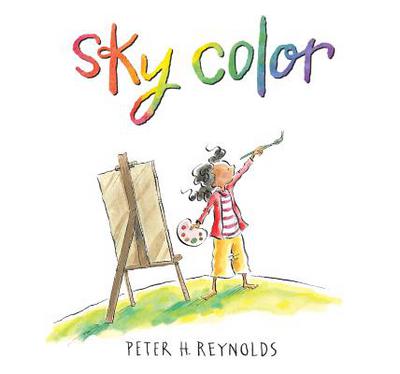 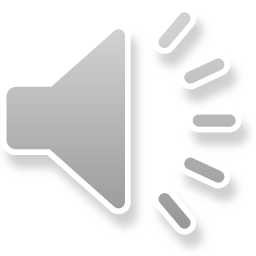 The Favorite Daughterby Allen Say
Yuriko, teased at school for her unusual name and Japanese ancestry, yearns to be more ordinary until her father reminds her of how special she is.
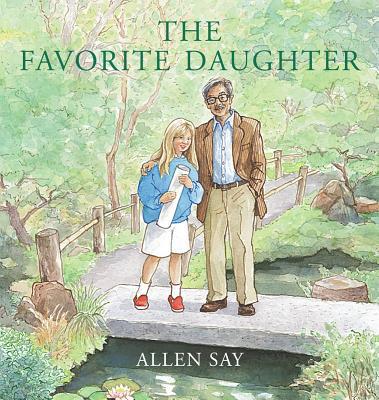 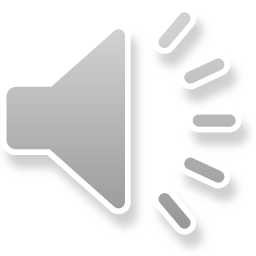 A Very Witchy Spelling Beeby George Shannon; Illustrated by Mark Fearing
Cordelia loves to spell in every way: studying spelling and practicing spells. She especially likes to double spell, turning her C-A-T into a new C-O-A-T by zapping it with the letter O. When she sees a sign for the Witches' Double Spelling Bee, she knows it's meant just for her.
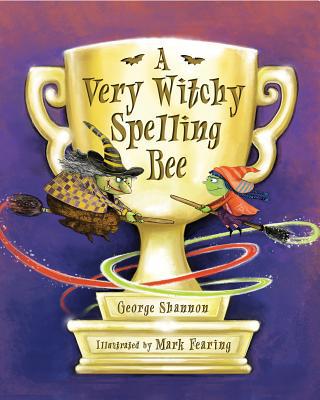 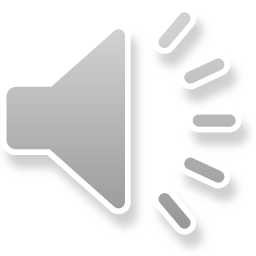 The Three Little Pigs and the Somewhat Bad Wolfby Mark Teague
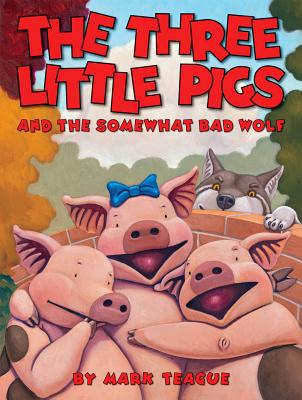 Three pigs spend their money on different things: potato chips, colas, and building supplies. It comes as no surprise that a wolf is able to blow down the first two pigs' houses. When the wolf can't blow down the third pig's brick house, everyone comes together and the fun begins.
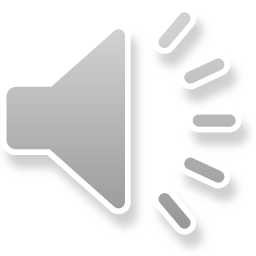 That is Not a Good Ideaby Mo Willems
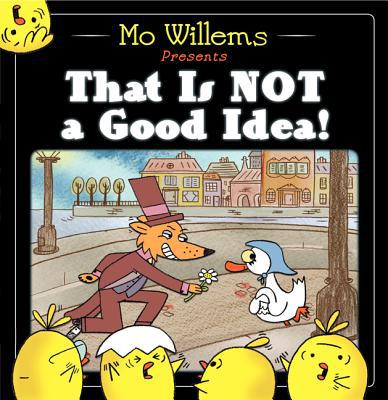 A plump mama goose is invited to dinner by a hungry fox while her gooslings try to warn her that it is a bad idea.
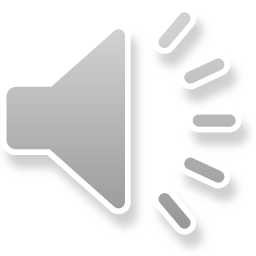